The Market Inside the Market: Odd-lot Quotes
Robert Bartlett, Justin McCreary, Maureen O’Hara
NBER Dec. 10, 2021
And the best price is…
The NBBO (national best bid or offer) is the cornerstone of the U.S. equity markets
It displays the “best” prices to buy or sell U.S. listed equities at every point in the trading day.
Except that it doesn’t!
The NBBO is based on round lots of 100 shares but limit orders for smaller amounts (odd lots) routinely exist
This gives rise to an “inside market” that is visible only  to those with proprietary trading feeds
2
Odd-lot quotes
This paper investigate odd-lot quotes and the inside market
For some stocks, odd-lots quotes play a large role
60% of the time a better odd-lot bid is available for Amazon; 54% for Google; 53% for Tesla
Odd-lot spreads average 26% better for our top (price)  quintile of stocks
For almost every stock, odd-lots constitute a large and growing proportion of order flow
5.6% - 46.9% across our quintiles
3
Three questions
How important are odd-lot quotes and what do they imply for efficiency and execution quality?
How much of an advantage does knowing this information convey relative to only seeing the national “pretty good” bid or offer?
Will the SEC’s proposed change to round lot size remove the issues posed by the inside market?
4
Seeing the (very) big picture
We use a new data set containing every displayed message, quote and trade on the 16 US exchanges for Jan. 4 2021- March 31 2021 - over 32 billion data points.
These are the same data used by the SEC in its Midas system
We use machine learning to investigate the information content of SIP data versus SIP+ Odd lot data
XGBoost  a gradient boosting decision tree algorithm and Shapley Additive exPlanations (SHAP) for interpretation
How well do these data predict future prices?
Can we design a profitable trading strategy based on the algorithm?
We use a counterfactual analysis to show how the proposed round lot redefinitions would have changed the inside market during our sample period.
5
Data and Sample
Using TAQ data for Dec. 2020, we compute the time between trades and select all stocks for which this maximum gap is less than 5 minutes.
1751 stocks
We divide these stocks into 5 groups based on average VWAP in December
Cut points are $20, $50, $100, $250
Using May Street data, we create a record for each stock at each minute of each trading day from Jan.4, 2021 – March 31, 2021.
20 best bids and offers (price and size), prevailing NBBO, VWAP and all messages
6
AMZN at 13:25:00 on 3/31/21
7
AMZN at 13:25:00 on 3/31/21
200 x 100 shares
405 x 131 shares
8
The inside market differs across stocks
9
Incidence of better prices
10
Could you actually trade in size?
11
Overall
The inside market is important for high price stocks where 47% of quotes are odd lots; not so much for lower price stocks.
 The odd-lot spread is smaller for all stocks and a third lower for higher price stocks.
There is a better odd lot bid 17% of the time across all stocks and 42% of the time for high price stocks
There is substantial depth to execute against; conditional on odd lot quotes existing, the better odd lots in the book average 14% of the depth at the SIP
What can you do with this odd-lot information??
12
Prediction
Does access to odd lot quote data provide traders with more valuable information than the SIP data alone?
We use linear regression and machine learning to ask if odd lot quotes are predictive of future trade prices
Is quote data observed at the beginning of minute t predictive of the volume-weighted average price observed through the commencement of minute t+1, i.e. VWAPt+1?
Can quote data predict whether VWAPt+1 is above the SIP midpoint at t?
We focus on Group 1 and Group 5 stocks
13
Plus, both models also use: 
Prior minute’s VWAP  Return
Volume
Cumulative Volume
Odd-lot data
SIP data
OL Spread: The quoted spread based on the best bid and offer across all exchange data feeds
OL Midpoint: The midpoint of the best bid and offer across all exchange data 
	feeds
Difference: The log difference between the OL Midpoint and the SIP Midpoint
OL Imbalance: The difference between the displayed depth at the best bid and offer based on exchange data
Prior OL MP Return The log difference between the OL Midpoint from the start of minute t-1 to the start of the minute t
OL Bid Depth The cumulative depth at the bid at odd lot prices that are inside the best bid shown by the SIPs (“SIP 	Bid”), divided by the depth at SIP Bid
OL Offer Depth The cumulative depth at the offer at odd lot prices that are inside the best offer shown by the SIPs (“SIP Offer”), divided by the depth at the SIP Offer
Better Bid An indicator for whether odd lot quotes exist that are superior to the SIP Bid 
Better Offer An indicator for whether odd lot quotes exist that are superior to the SIP Offer 
Bid Level Count of the number of price points where superior odd lot pricing exists relative to the SIP Bid
Offer Level Count of the number of price points where superior odd lot pricing exists relative to the SIP Offe
SIP Spread: The quoted spread based on the best bid and offer shown by the SIPs
SIP Midpoint: The midpoint of the best bid and offer shown by the SIPs
SIP Imbalance: The difference between the displayed depth at the SIP bid and SIP offer
Prior SIP MP Return: The log difference between the SIP Midpoint from the start of the minute t-1 to the start of the minute
14
Regression results
For SIP data – some predictability
Positive and significant coefficients -prior minutes VWAP return; Prior minutes trading volume; SIP imbalance; Prior SIP midpoint return
Negative and significant coefficients –cumulative trading volume; SIP spread
For SIP + Odd-lot data – stronger results
Notable positives– prior minute VWAP return; OL Spread (SIP spread still negative); Difference
A 10% increase in the OL midpoint relative to the SIP midpoint predicts a 2.2% increase in VWAP return over the next minute (a 5% increase for Group 5 stocks)
But…the fit of both models is low although the OL model R-squared is 5 times better
15
Machine Learning
We fit a supervised machine learning algorithm in which we fit a function to predict whether VWAPt+1 is higher than the SIP midpoint at t
The function we fit uses XGBoost, a gradient boosting algorithm related to random forest
We focus on Group 1 and Group 5 stocks and fit two “SIP Models” and two “OL models”
We split each data set such that two-thirds of observations are assigned to a training set (7.0 (1.9) million observations) and fit and tune our models
We evaluate the models out of sample predictions on the held-out sample  - 3.7 (0.9) million stock minute obs.
16
Predictors of future performance
17
How well do we do?
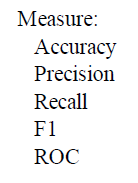 Results for group 1 show good predictability but little gain from the OL data

Results for group 5 are all improved with OL data
18
Feature importance
We use the SHapley Additive exPlanations (SHAP) method to explore why the odd lot data are driving these performance enhancements within the Group 5 data
 the SHAP method estimates the marginal contribution of each feature in explaining an individual predicted outcome, relative to the expected probability within the sample data.
 a feature’s SHAP value is calculated for each individual observation as the change in the predicted probability of a positive classification due to the addition of that feature, averaged across all possible combinations of the feature values for that observation
We calculate SHAP values for all features in our training data set
19
What features matter most
20
Beeswarm plot of SHAP value distributions
21
Can we make money off of this?
Using the held out sample, we estimate the profits of a round trip trade that begins with a purchase at the start of minute t and ends with a sale at VWAPt+1
We limit trading to those stock minutes where the model predicts a positive label.
We also look at higher prediction thresholds (e.g. 65%)
We include transaction costs by calculating the mean effective half spread for all stock-days in the test data by exchange. We assume all purchases pay the half spread.
Basic idea is you enter a market buy order and limit sell order at t
Group 1 – strategy results in 30,000 trades per day; Group 5 – 8,000 trades per day
22
[Speaker Notes: Given that odd lot data has value for prediction (and only those with prop trading feeds can see it)]
OL average daily return of 1.42% at 65% threshold
23
Distribution of returns with 70% threshold
24
Is redefining the round lot the answer?
The SEC, as part of Reg NMS II, proposes redefining the round lot
For stocks with prices at or below $250.00, a round lot stays at 100 shares; 
stock prices greater than $250.00 and up to $1000.00, a round lot would be 40 shares; 
for stocks above $1000.00 up to $10,000.00, 10 shares; 
and for stocks above that level, 1 share. 
We use the new definitions and see how it would have affected odd lot incidence in our sample
Disclaimer – this assumes no change in trading behavior which may be important
25
26
Conclusions
For many stocks the inside market is large, active, informative, and largely invisible
Traders who can see odd lot quotes have valuable information relative to what is on the SIP
The SEC’s proposed solution will likely help but not resolve the problem
Why don’t firms solve this problem by splitting their stocks???
27